1. ¡Santo! ¡Santo! ¡Santo!
1. 	¡Santo! ¡Santo! ¡Santo! Señor 	omnipotente,
	Siempre el labio mío loores Te dará.
	¡Santo! ¡Santo! ¡Santo! Te adoro 	reverente,
	Dios en tres personas, bendita Trinidad.
2. 	¡Santo! ¡Santo! ¡Santo! en numeroso coro,
	Santos escogidos Te adoran sin cesar,
	De alegría llenos y sus coronas de oro
	Rinden ante el trono y el cristalino mar.
¡Santo! ¡Santo! ¡Santo! la inmensa 
	muchedumbre
	De ángeles que cumplen tu santa voluntad,
	Ante Ti se postra, bañada de tu lumbre,
	Ante Ti que has sido, que eres y serás.
¡Santo! ¡Santo! ¡Santo! por más que estés 
	velado,
	E imposible sea tu gloria contemplar;
	Santo Tú eres sólo, y nada hay a tu lado
	En poder perfecto, pureza y caridad.
¡Santo! ¡Santo! ¡Santo! la gloria de tu 
	nombre
	Vemos en tus obras en cielo, tierra y mar;
	¡Santo! ¡Santo! ¡Santo! Te adorará todo
	hombre,
	Dios en tres personas, bendita Trinidad.
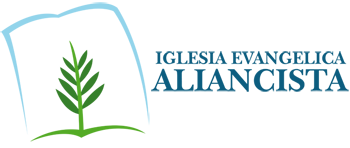